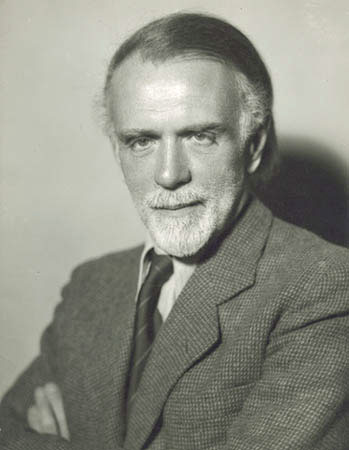 „Hallom, 
amit látok”Kodály Zoltán
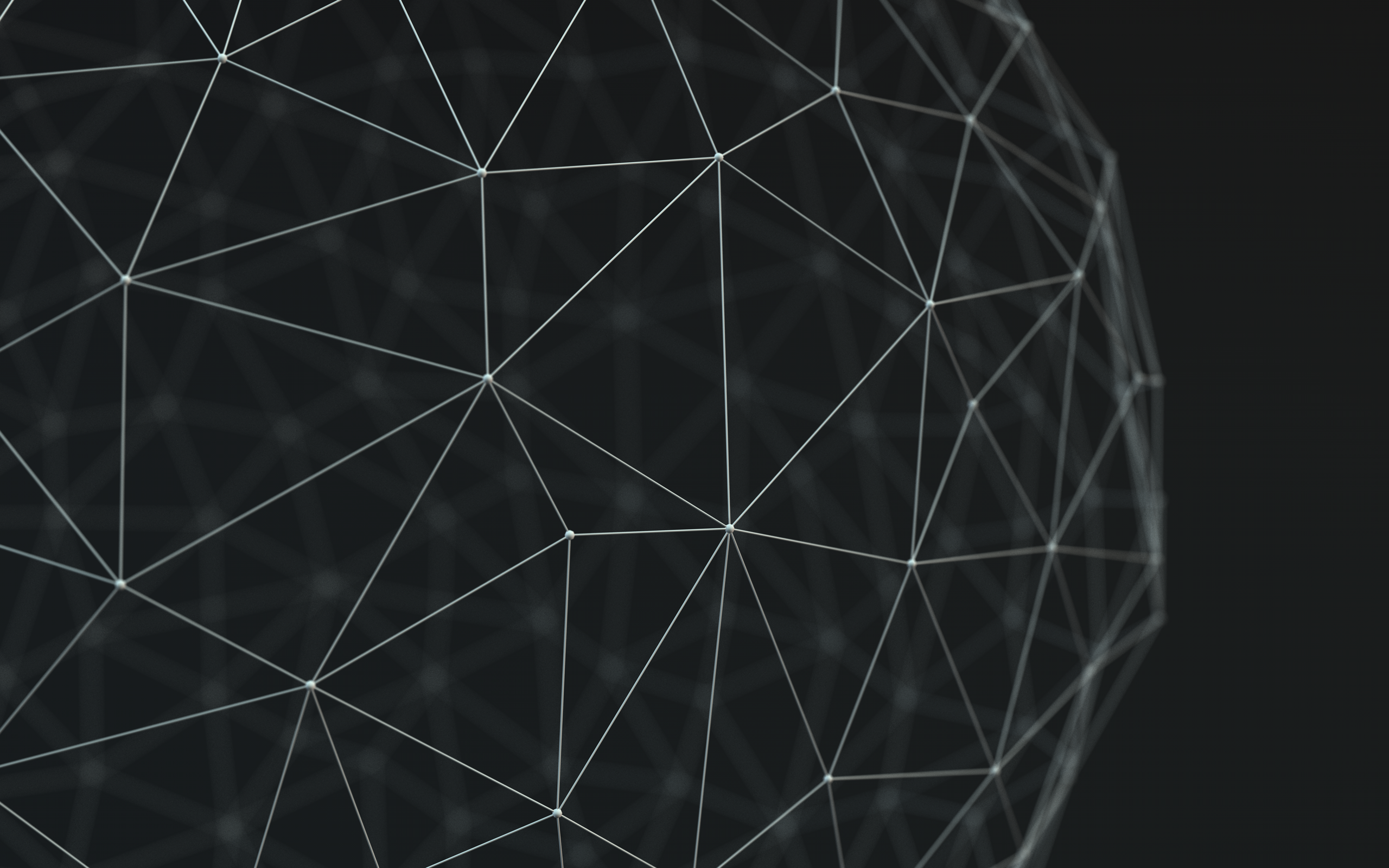 Fúga:
Oláh Sarolta
Vadas Hanga
Vadas Soma

KODÁLY  ZOLTÁN  MAGYAR  KÓRUSISKOLA
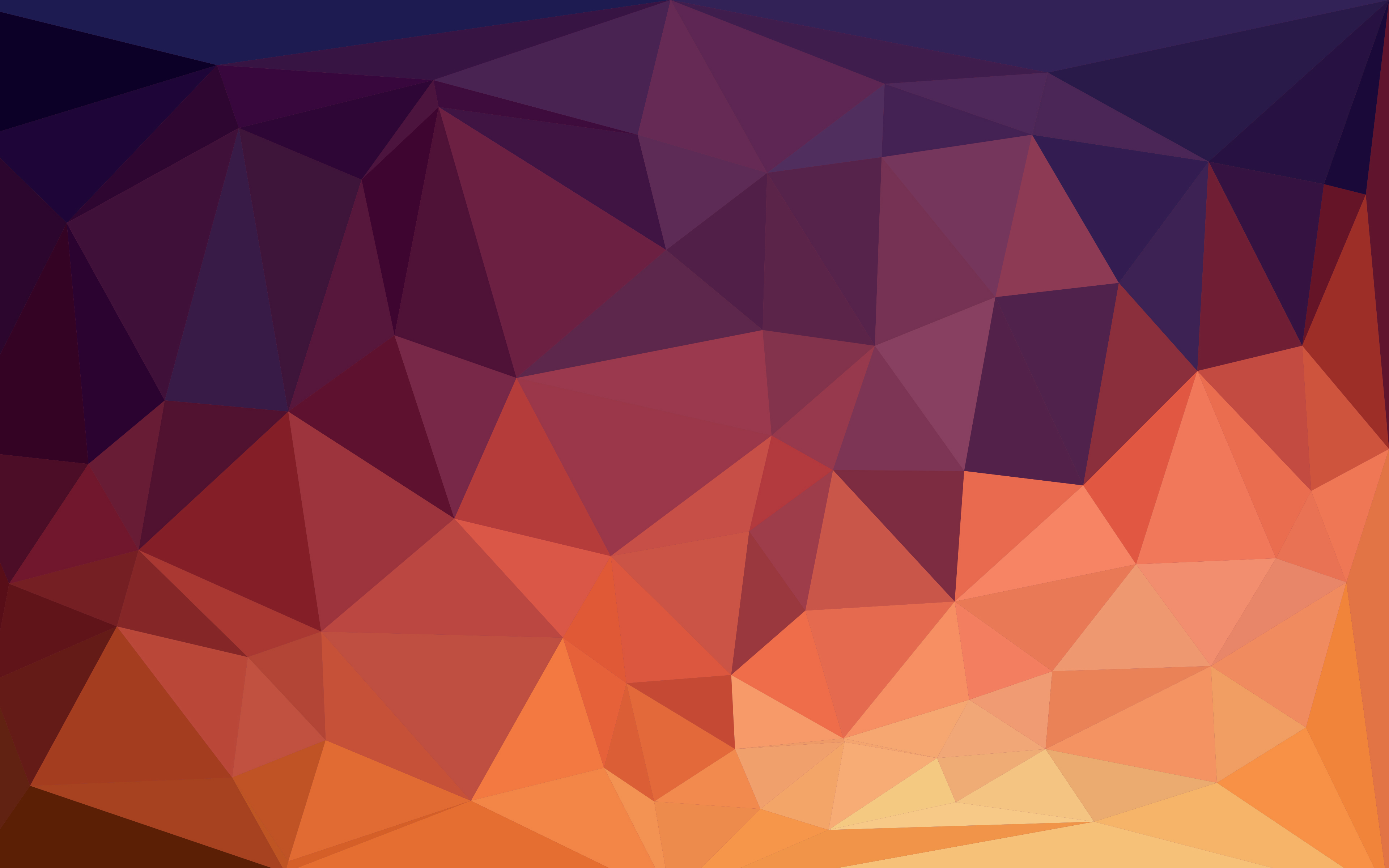 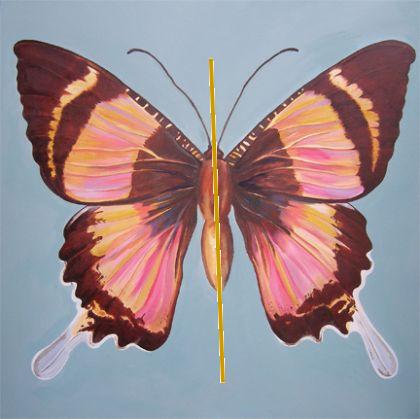 Tükörszimmetria
A természetben gyakran találkozunk tükörszimmetriával, de ez ritkán tökéletes. 
Általában egy kicsit sérül.
Úgy tűnik, hogy pont ez a sérülés teszi széppé, élővé például az emberi arcot.
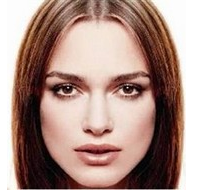 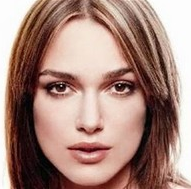 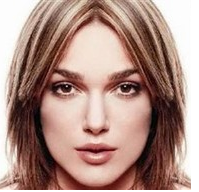 Szimmetria és aszimmetria
A síkra vonatkozó szimmetria általában a stabilitást a mozdulatlanságot biztosítja. 
Ha például egy zsiráf inni akar, akkor szilárdan kell állnia. Figyeljük meg a képen a testhelyzetét.
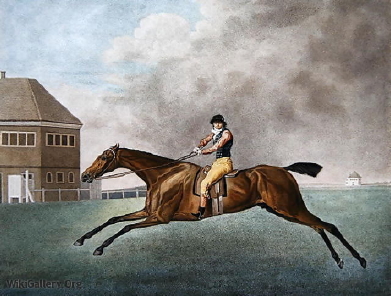 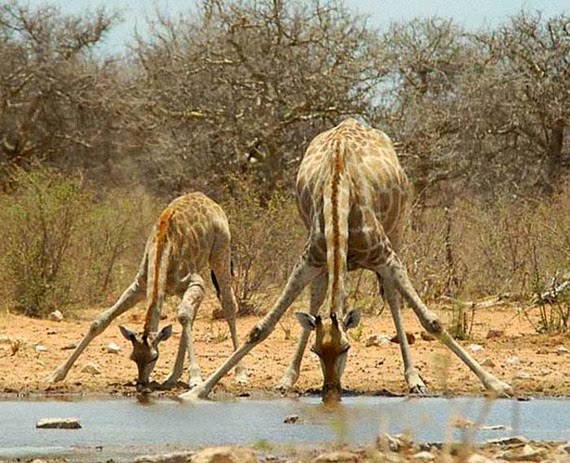 Az aszimmetria a mozgásra jellemző, azt segíti elő. A ló vágtatás közben soha nincs olyan helyzetben mint amilyet a festmény mutat.
A valóságban a vágta közben a lábak elhelyezkedése mindig aszimmetrikus.
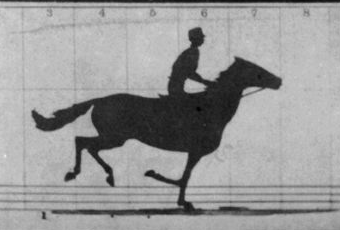 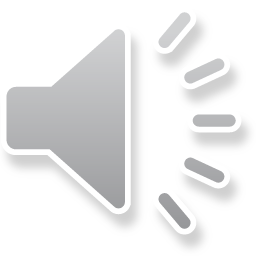 Szimmetria a művészetben
Az épületek statikussága jól illeszkedik a teljes szimmetriához,
de a kisebb szimmetriasértés itt is mozgalmasságot visz az alkotásba.
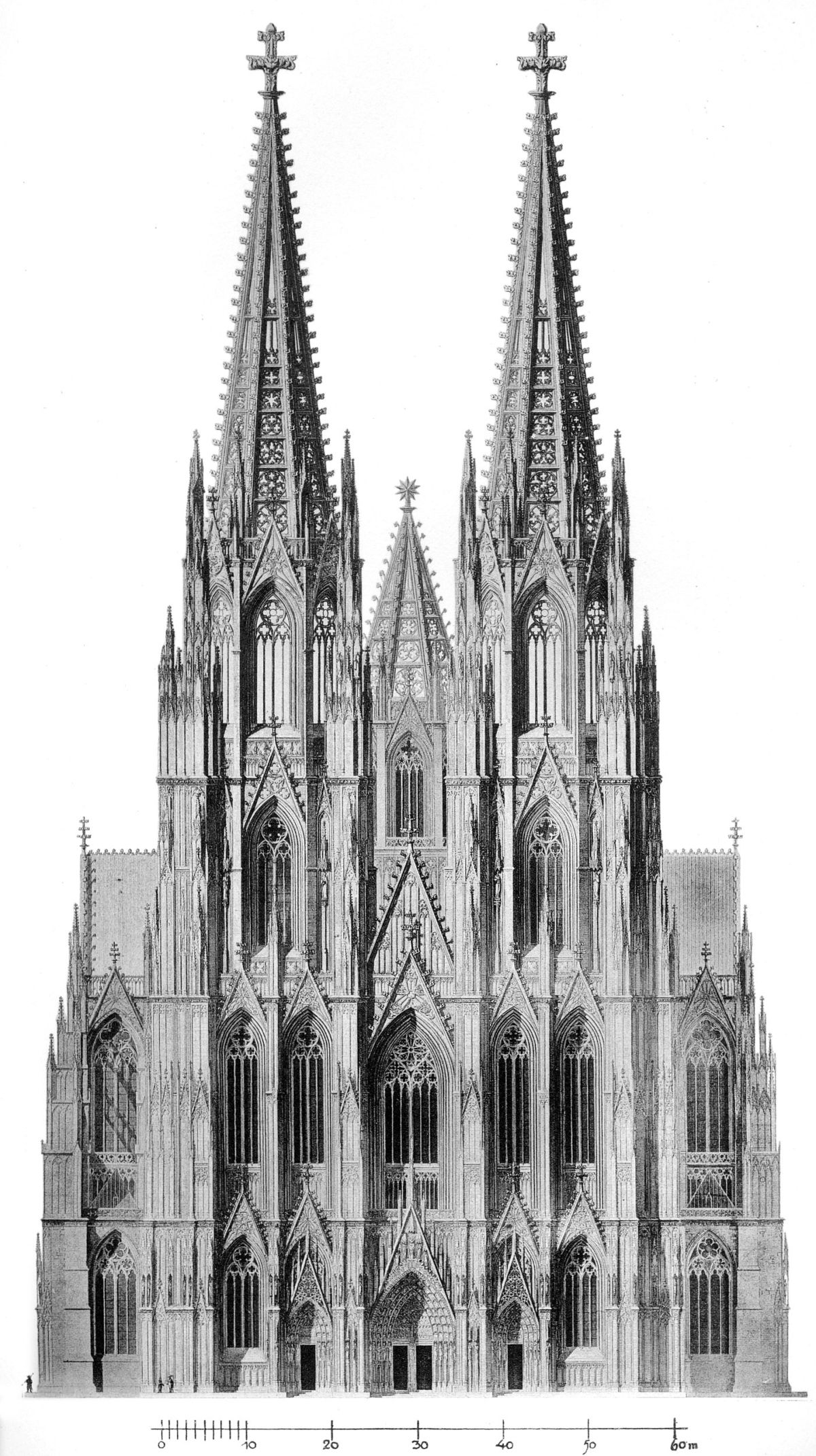 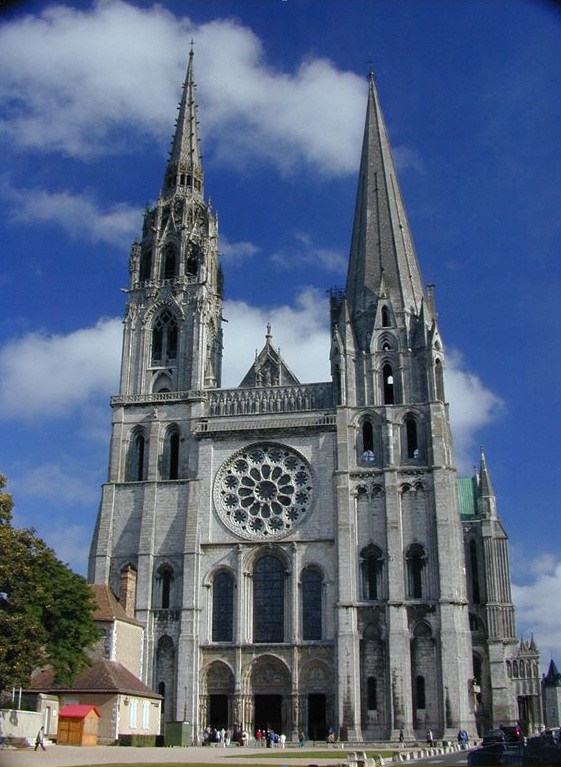 chartresi katedrális
kölni dóm
Aranymetszés
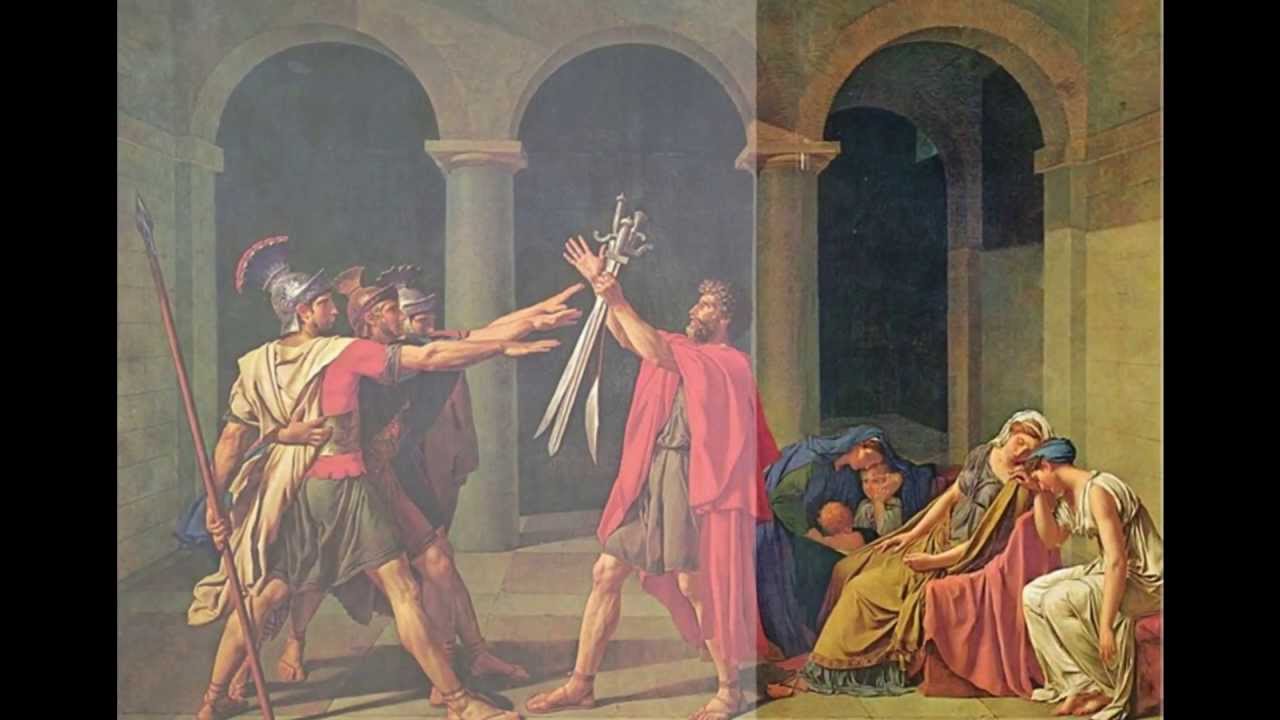 Nagyon gyakori 
a szimmetriának 
olyan sérülése, 
amelyben 
a kompozíció 
hangsúlya nem pont középre kerül, 
hanem az aranymetszés arányának megfelelően eltolódik.
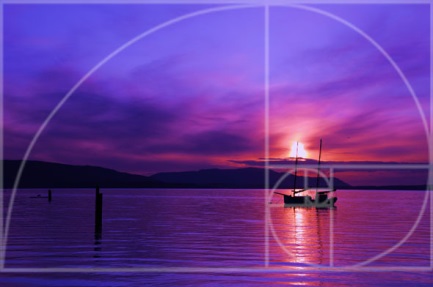 Aranymetszés a zenében
Kodály Zoltán: Psalmus Hungaricus
A mű 396 ütemből áll, az aranymetszés pontnál, a 245. ütemnél fogalmazódik meg az eszmei mondanivaló:
„Te azért lelkem, gondolatodat,
Istenben vessed bizodalmadat.”
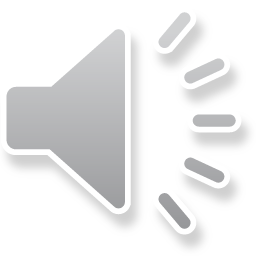 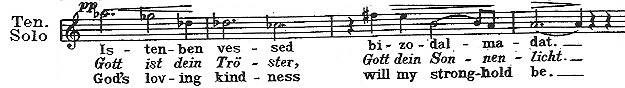 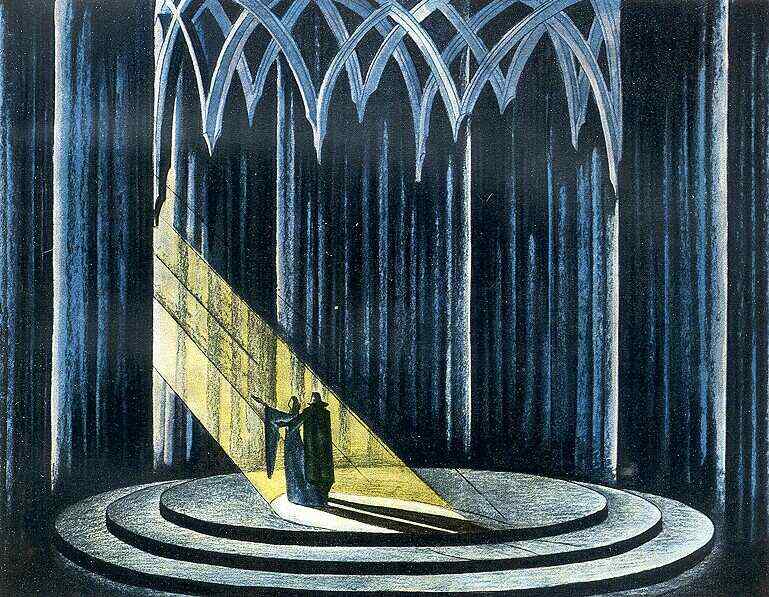 Ugyancsak közismert példa: A kékszakállú herceg vára  
5. ajtó
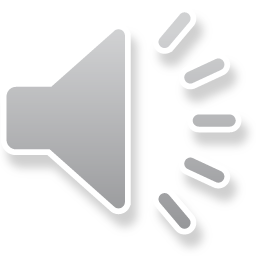 Szimmetria a zenében
Figyeljük meg a következő dallamíveket.
Közelítőleg tengelyes szimmetria figyelhető meg Manrico f-moll áriájának kezdő frázisaiban, mind a dallamvezetést, mind a dinamikát illetően.(Verdi: A trubadúr,Simándy József)
Pontos tükörszimmetriát látunk Bach d-moll invenciójában
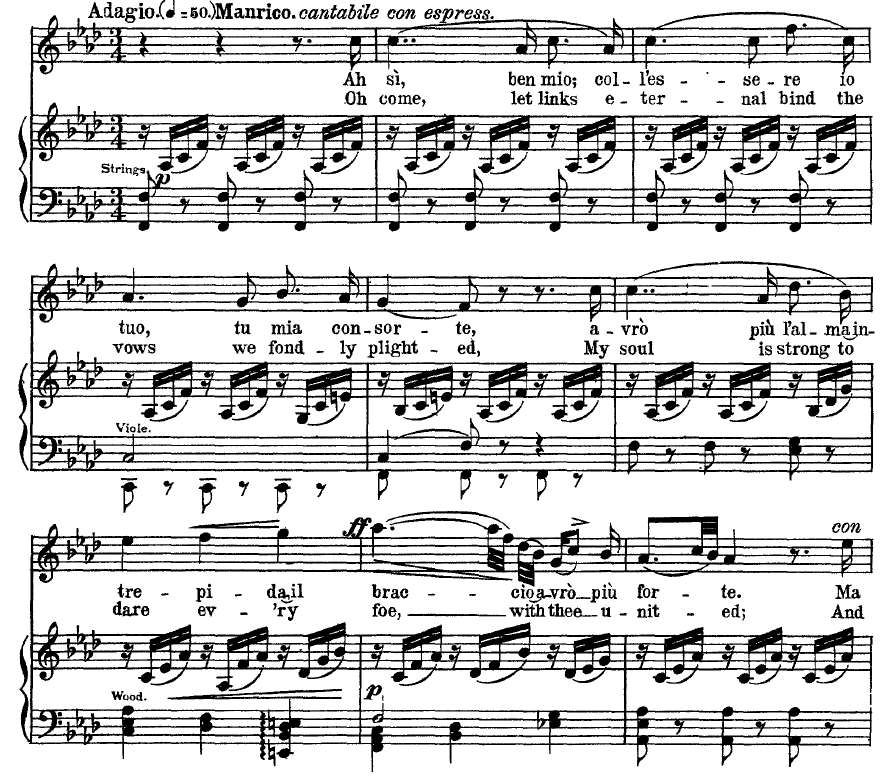 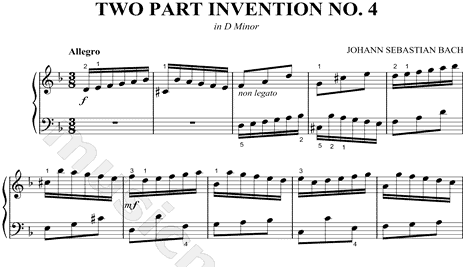 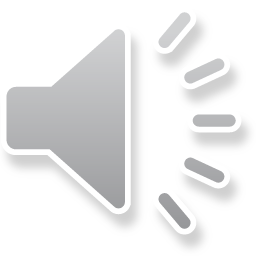 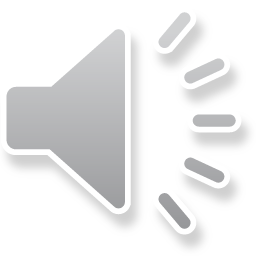 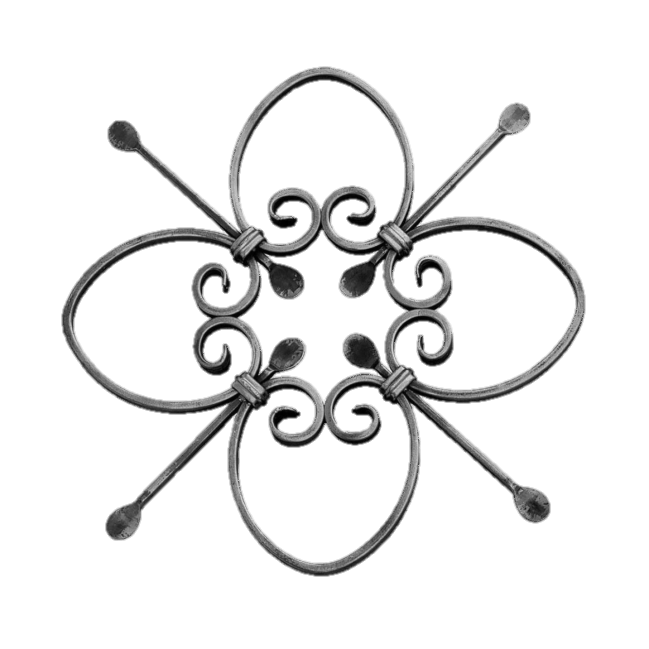 Eltolási szimmetria
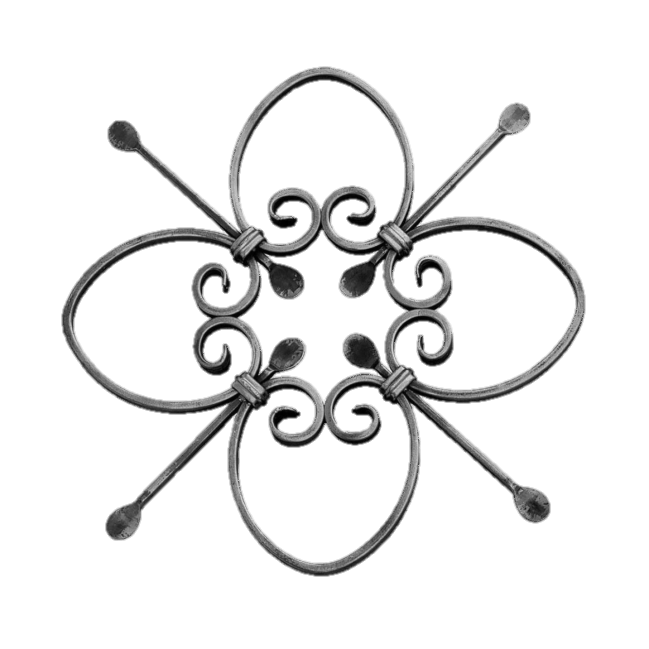 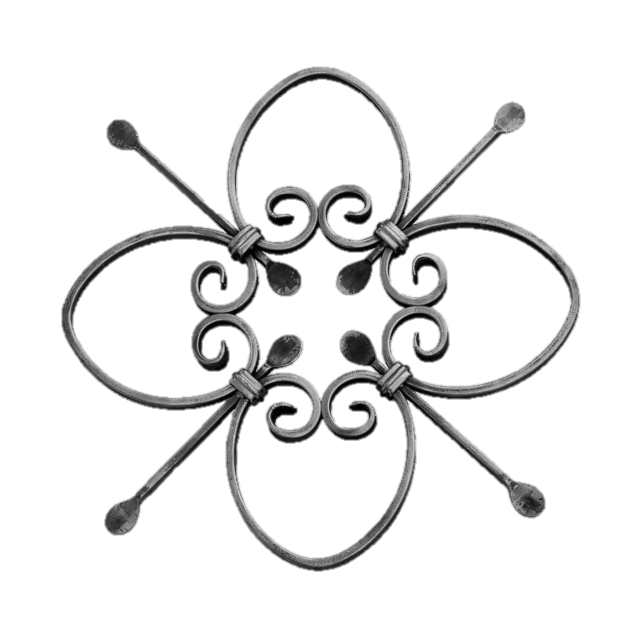 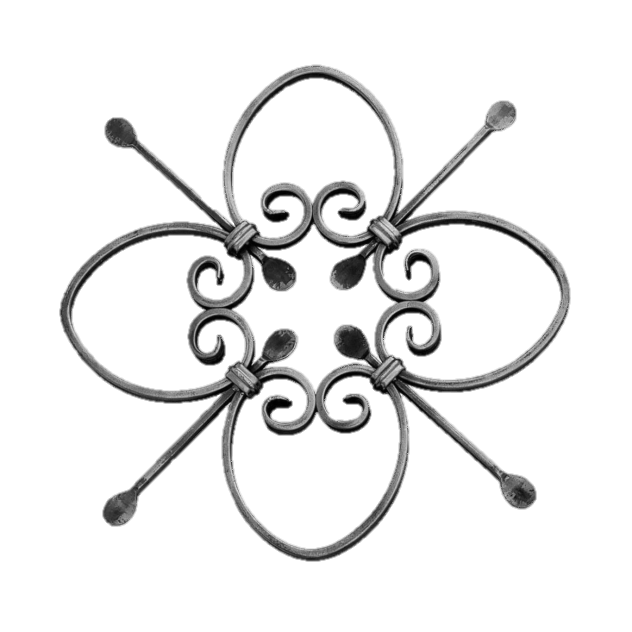 A geometriában tágabb értelemben szimmetriának nevezünk minden olyan egybevágósági transzformációt, amely a mintát önmagába viszi át. Így beszélünk például forgási szimmetriáról és eltolási szimmetriáról is.
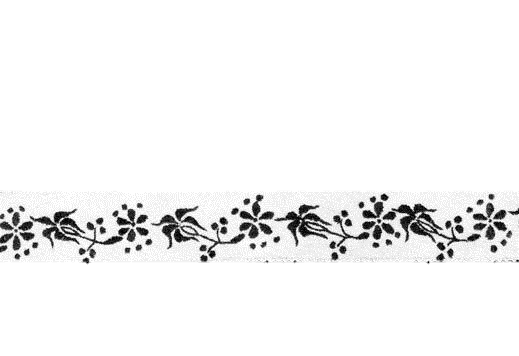 Egydimenziós szimmetriacsoportok
Egy adott minta összes szimmetriái a kompozíció műveletére nézve úgynevezett csoportot alkotnak (a csoport egy pontosan definiált algebrai struktúra).Egy dimenzióban mindössze 2-féle szimmetriacsoport képzelhető el.
alaptartomány
A generátorelem egy eltolás
1.
A generátorelem két tükrözés
alaptartomány
2.
Eltolással generált csoport
Időmértékes verselés
Ez tényleg elég fárasztó…
Tükrözéssel generálható csoport
Ez sem az igazi…
Megoldás: a szimmetriatörés
Kölcsey Ferenc: Huszt
Így már szép!
Zenei példák
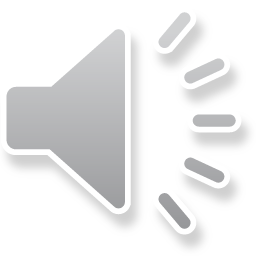 Tükrözést is tartalmazó szimmetriacsoport
Maurice Ravel: Daphnis és Chloé 2. szvit
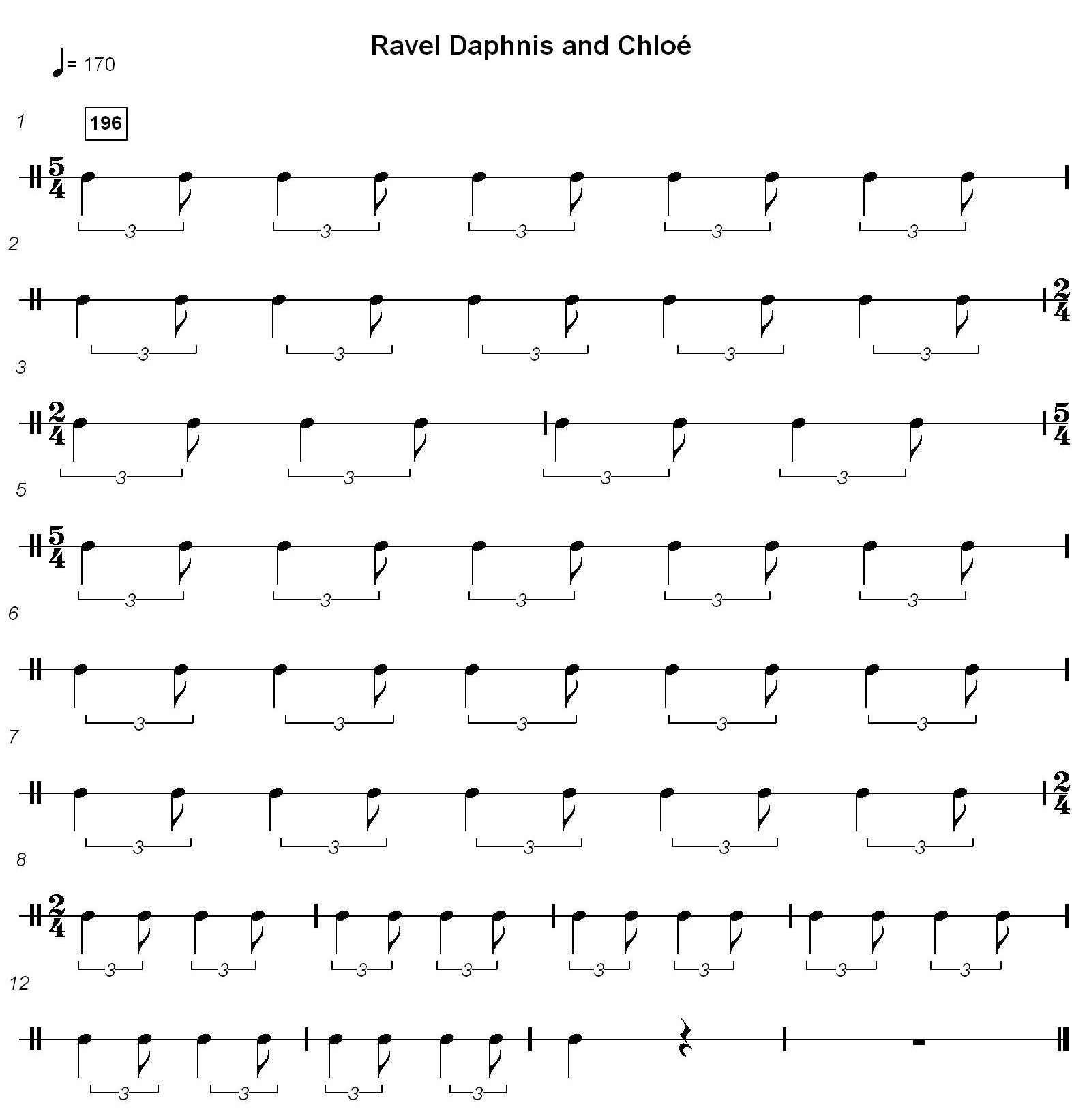 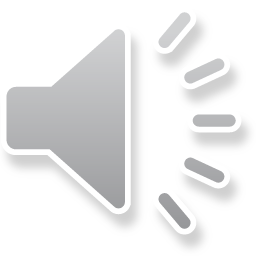 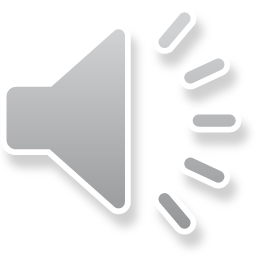 (Eltolási szimmetria persze csak részben valósulhat meg, néhány ismétlés erejéig.)
Csak eltolást tartalmazó szimmetriacsoportMaurice Ravel: Bolero (ostinato)
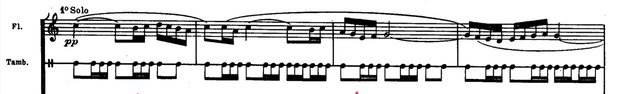 Fríz-csoportok
A sorminták világában 7 szimmetria csoport különböztethető meg.
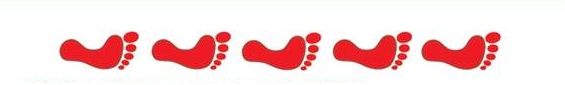 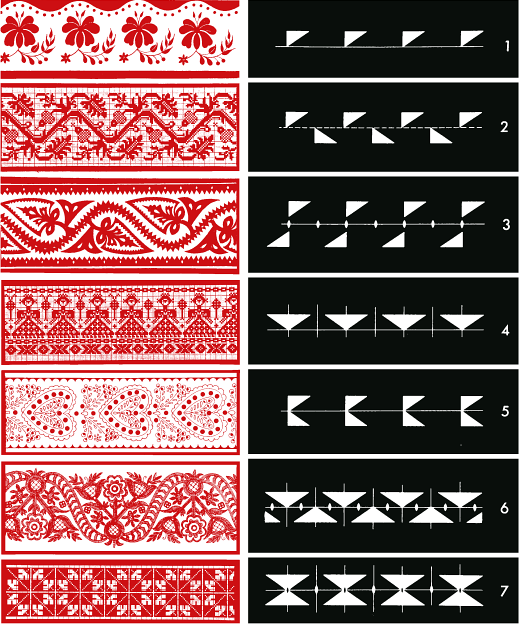 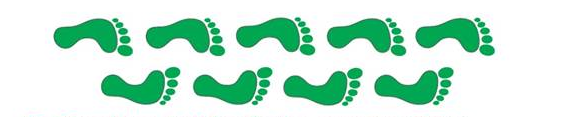 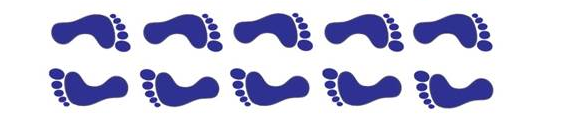 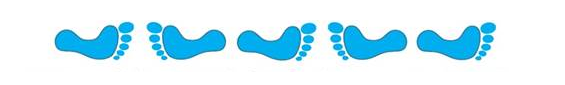 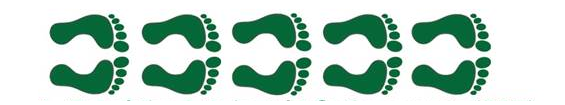 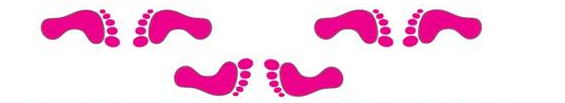 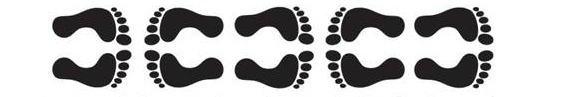 Sorminták népművészetben és tánclépésben.
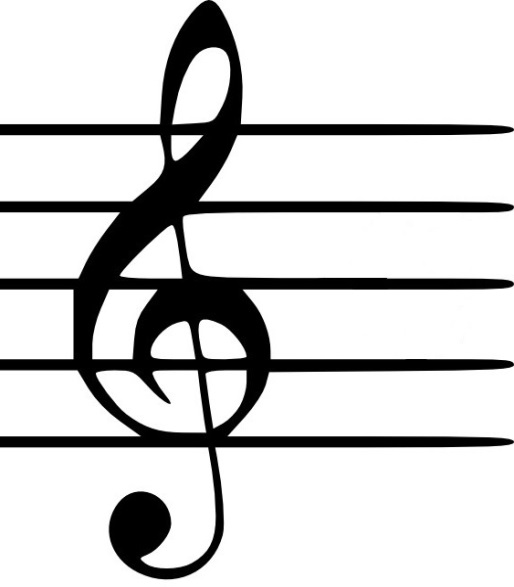 Fríz-csoportok kottamintákkal
9
8
7
6
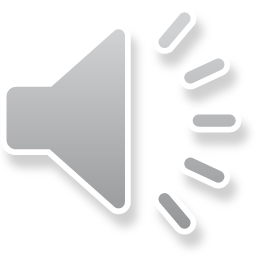 5
Requiem for a dream
4
3
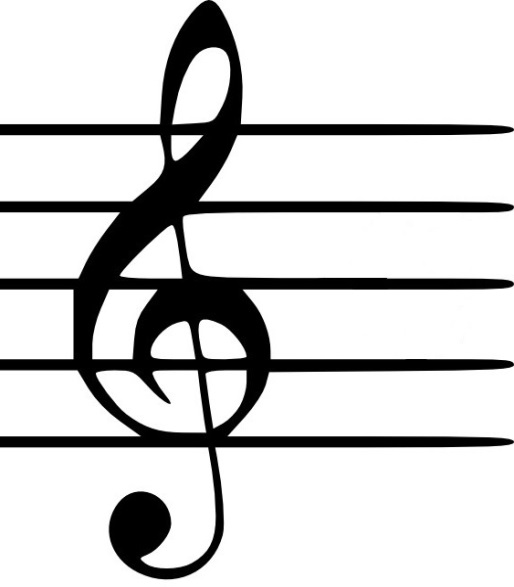 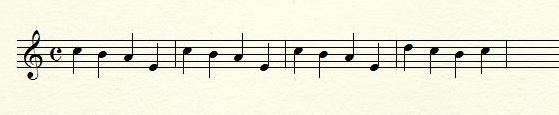 2
1
0
Megadás egyetlen racionális számmal:
8
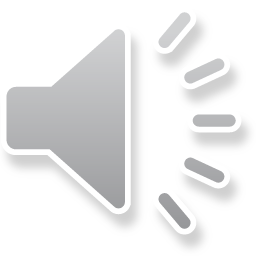 Kétdimenziós tércsoportok
A síkban összesen 17 szimmetriacsoport különböztethető meg.Megpróbáltunk néhányat zeneileg is megvalósítani.
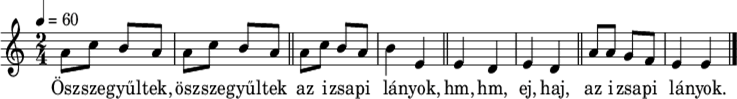 A csak eltolási szimmetriákat tartalmazó ún. p1 csoport merőleges tengelyekkel lényegében megvalósul, amikor ugyanazt a fríz dallamot több hangmagasságban, több szólamban éneklik.
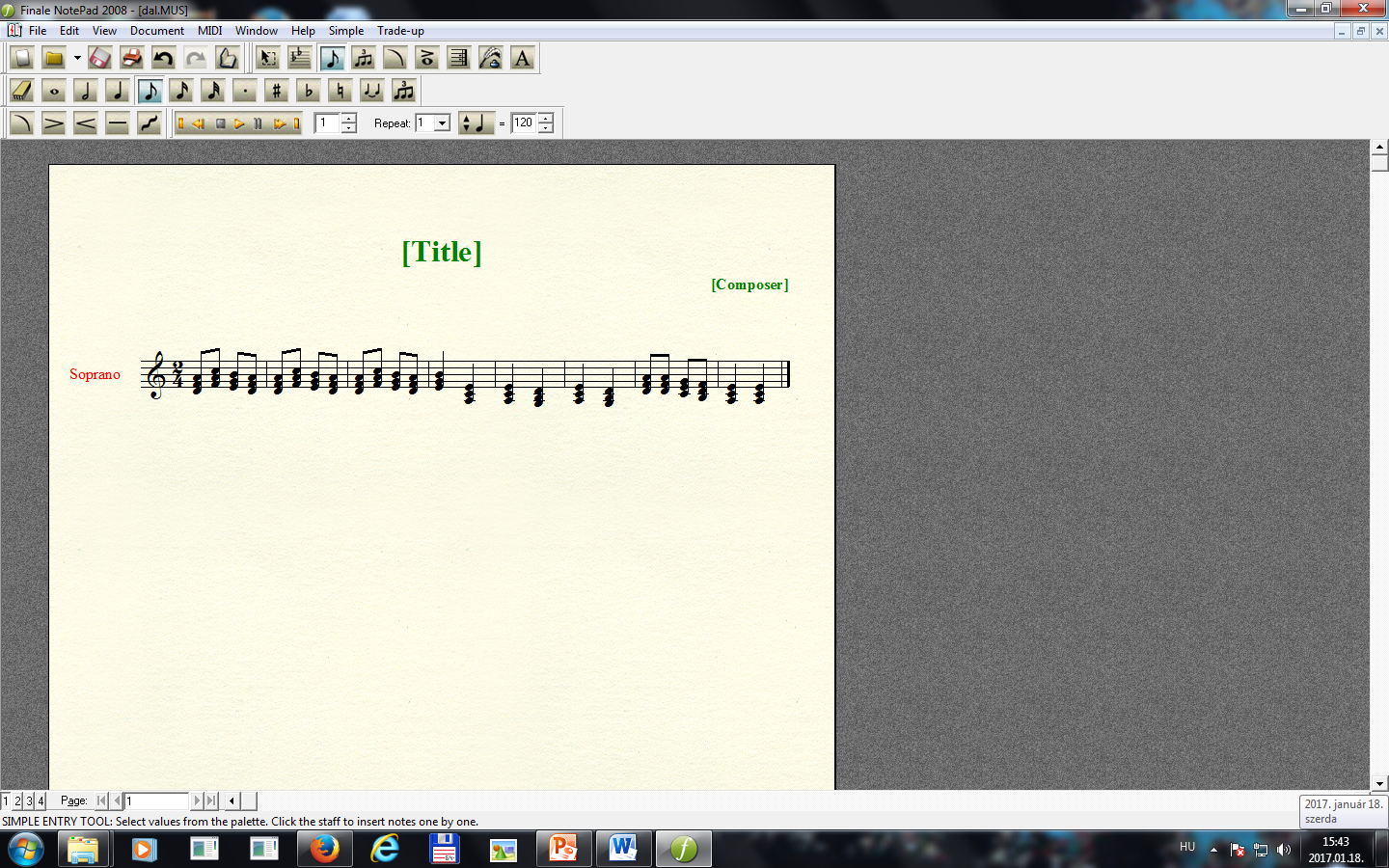 Nem merőleges tengelyű megvalósítást kapunk, ha ugyanezt egy kánonnal tesszük.
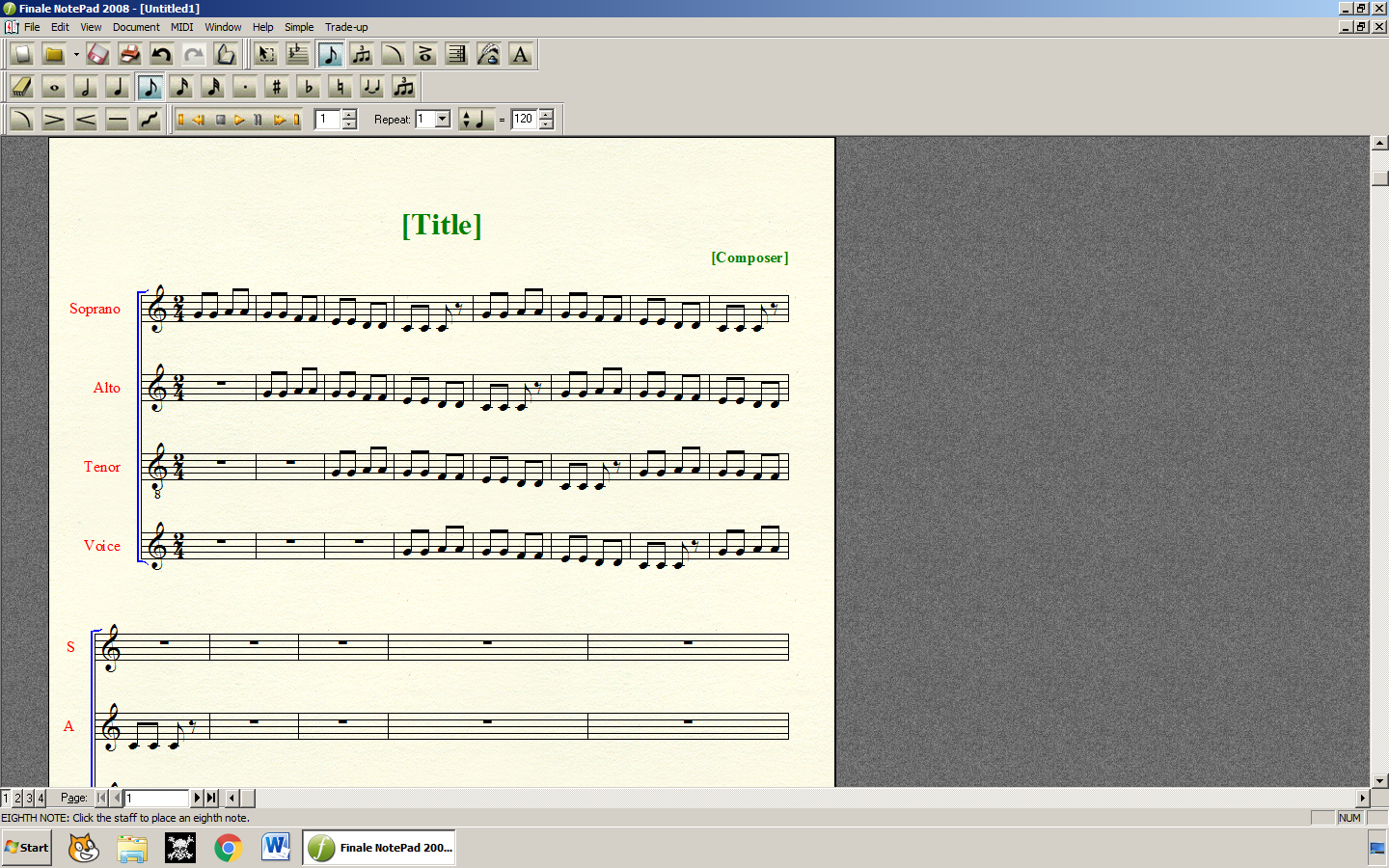 Talán ismerős a dallam…
Háromdimenziós tércsoportok
Köszönjük a figyelmet!
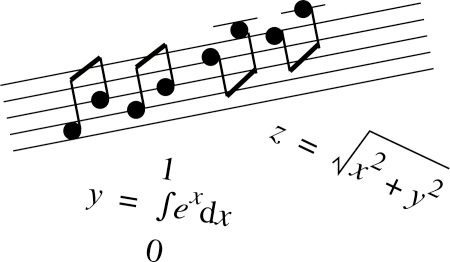 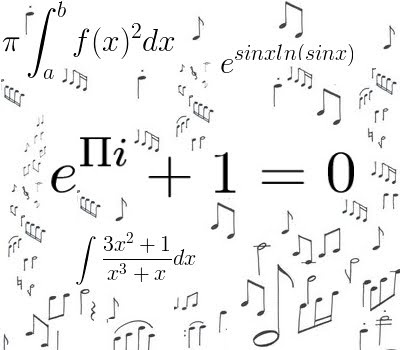 Lehet-e 3 D-s tércsoportot akusztikailag realizálni?Ezt használják a hangelemzésben. (Sonogram)
Tulajdonképpen az idő-tengely mentén futó,
 3 dimenziós frízről van szó, de erről majd máskor.
Hivatkozások
Lendvai Ernő: Szimmetria a zenébenKecskeméti Kodály Intézet
Lendvai Ernő: Bartók dramaturgiájaZeneműkiadó, Budapest 1964.
Musical frieze patterns PPThttp://www.powershow.com/view/2e411-YjMmN/Musical _ Frieze_Patterns_powerpoint_ppt_prsentation
H.S.M Coxeter: A geometriák alapjai Műszaki Könyvkiadó 1973, Budapes
Wien, Haus der Musik kiállítás